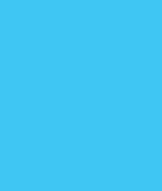 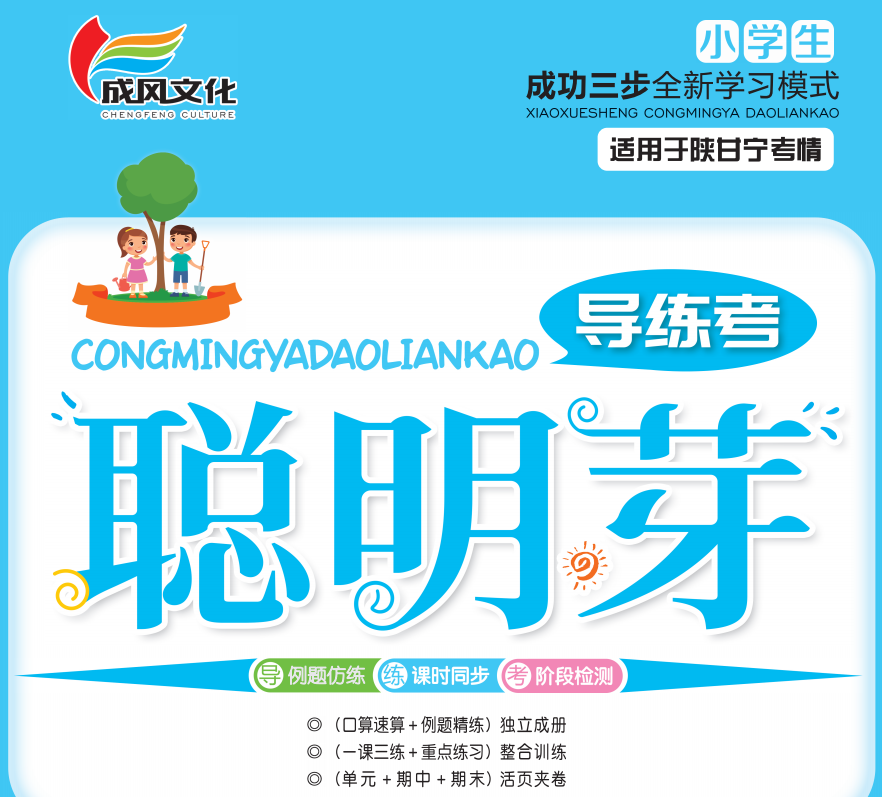 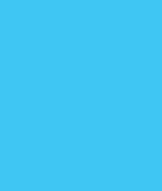 6 整理与复习
3.统计与概率
第2课时统计与概率（2）
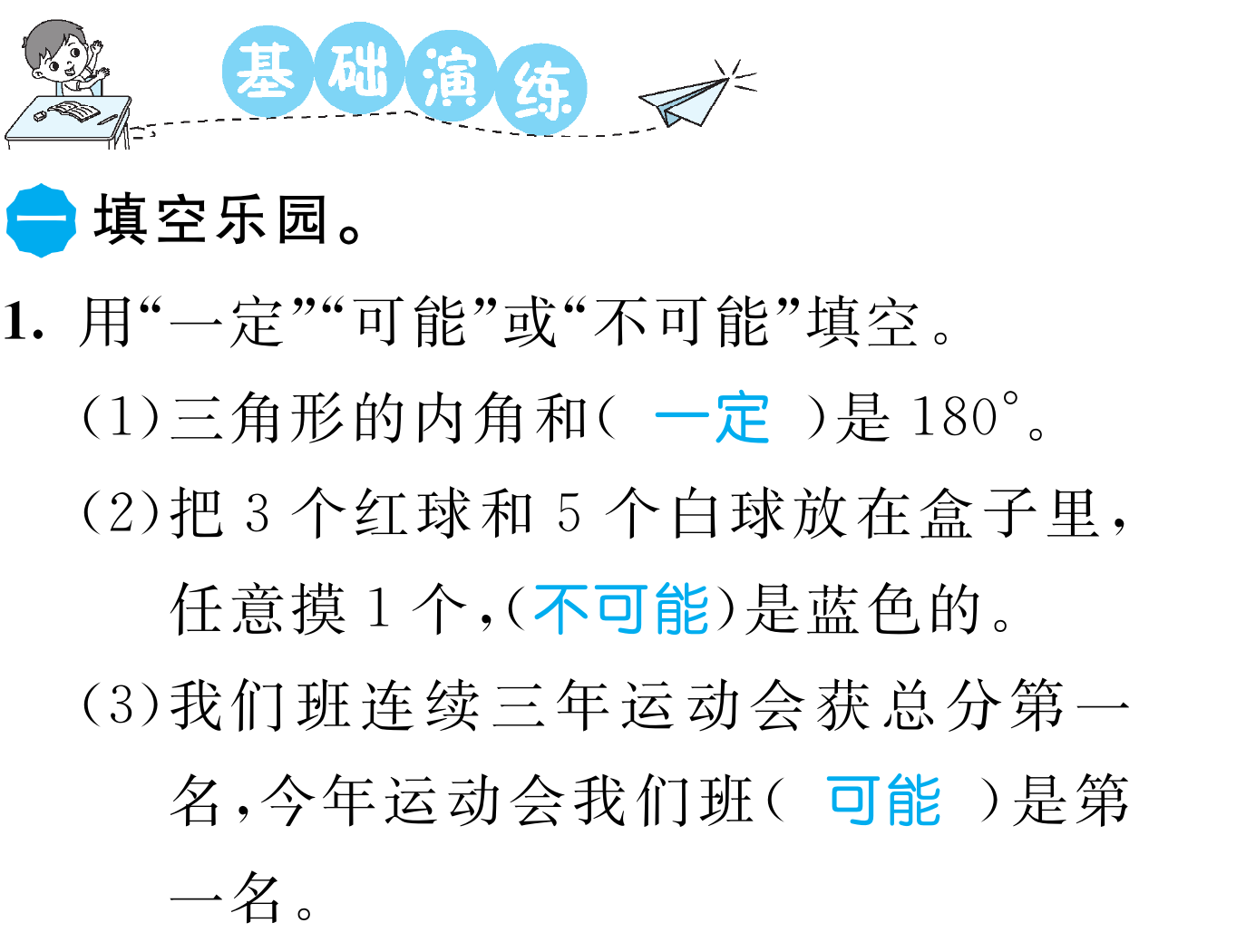 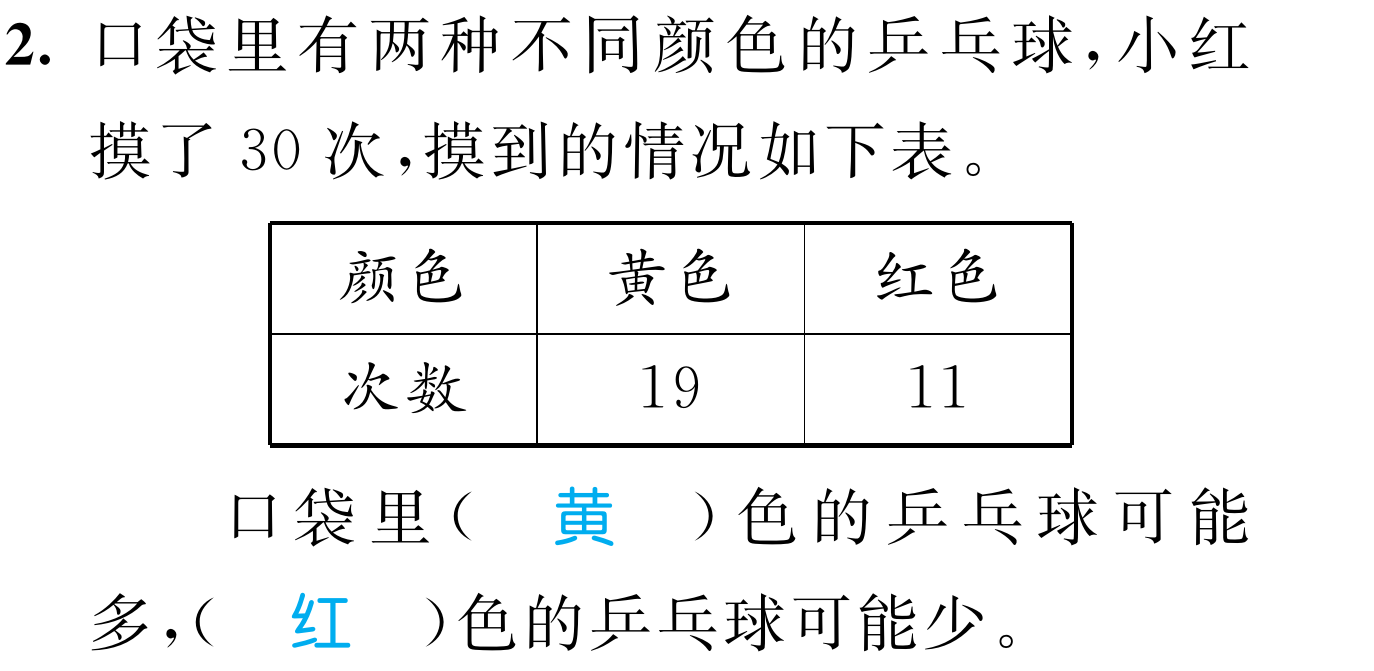 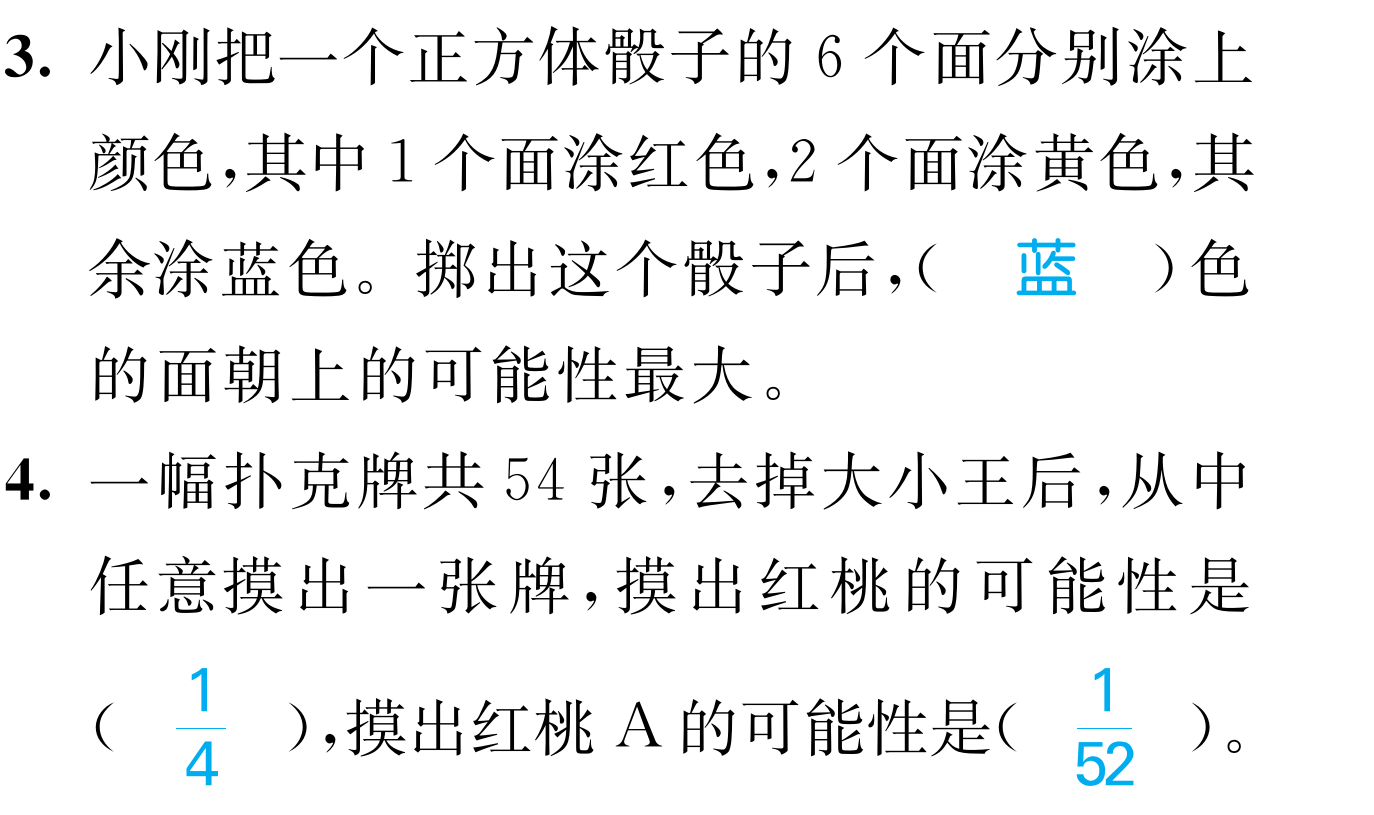 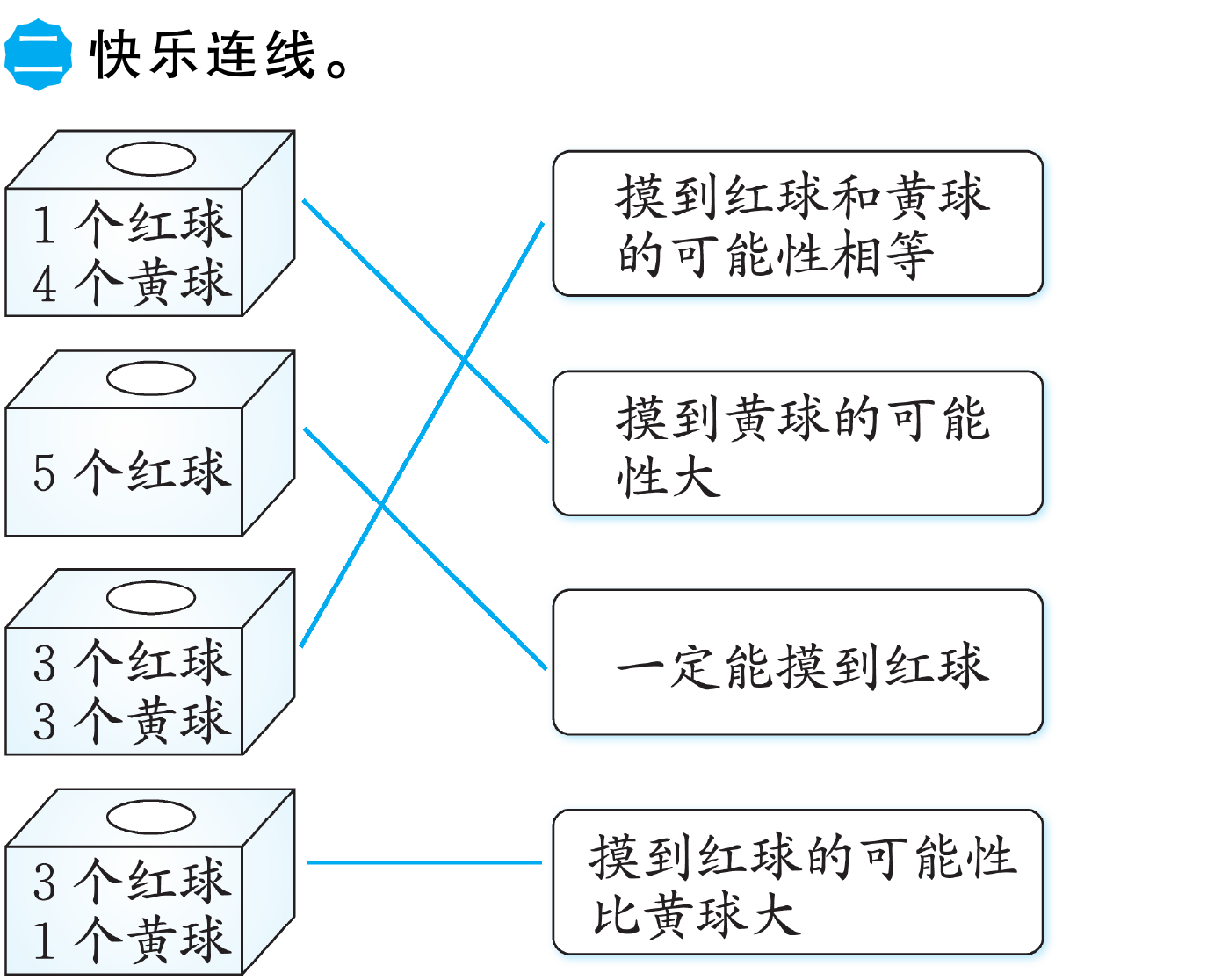 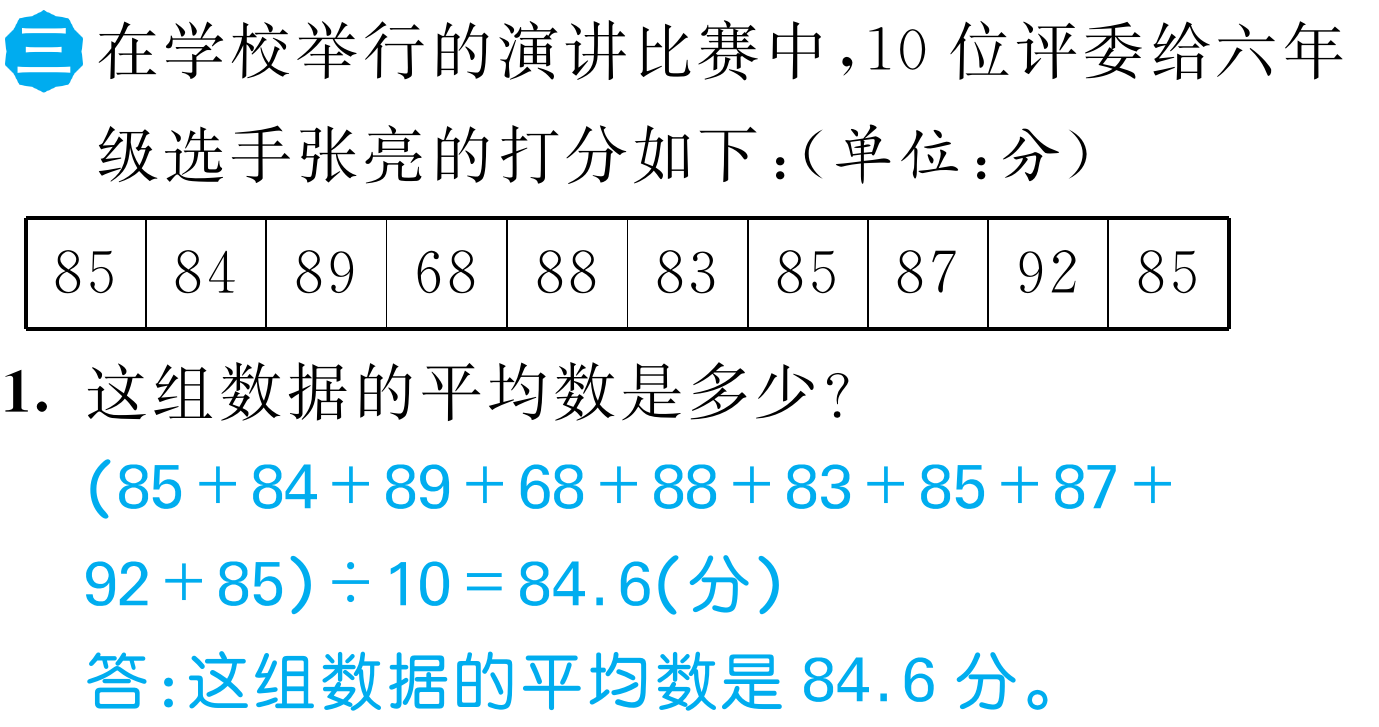 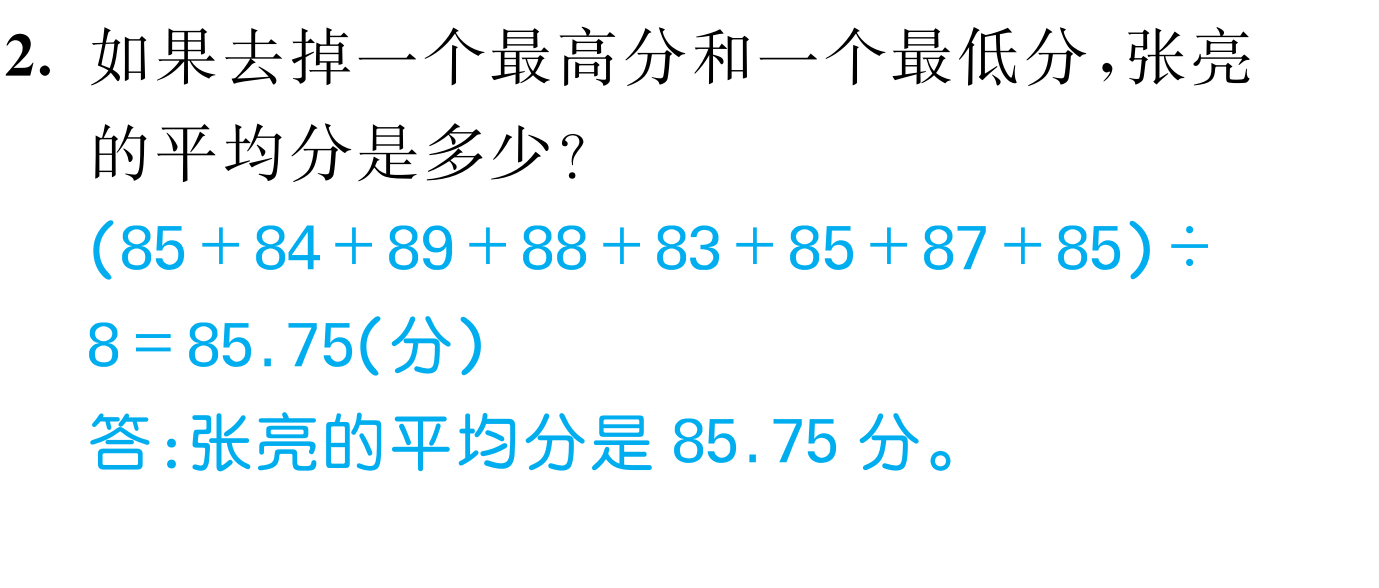 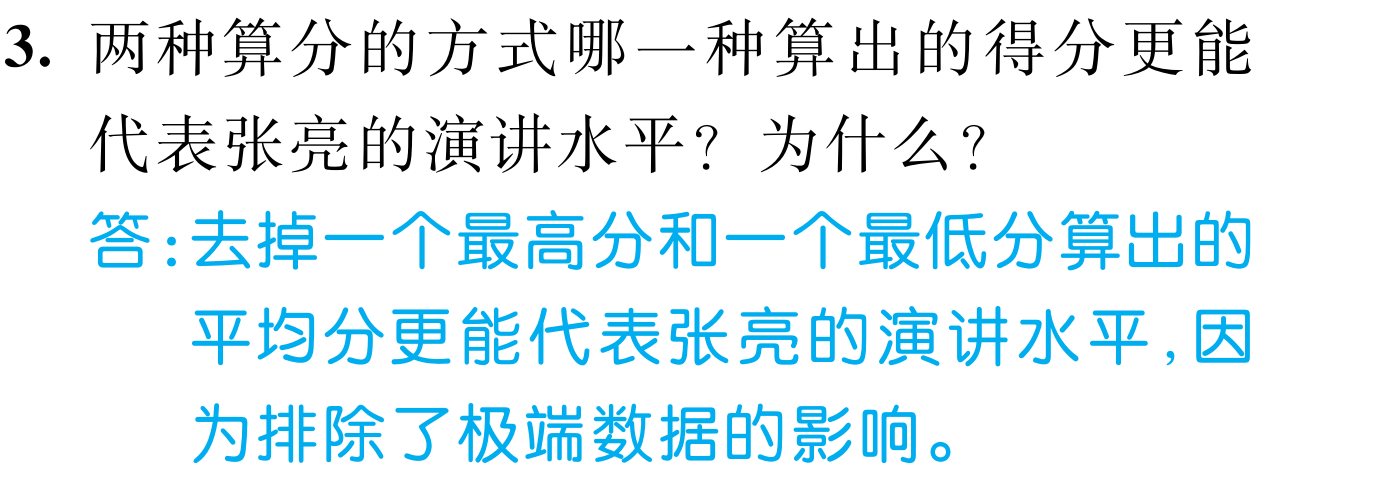 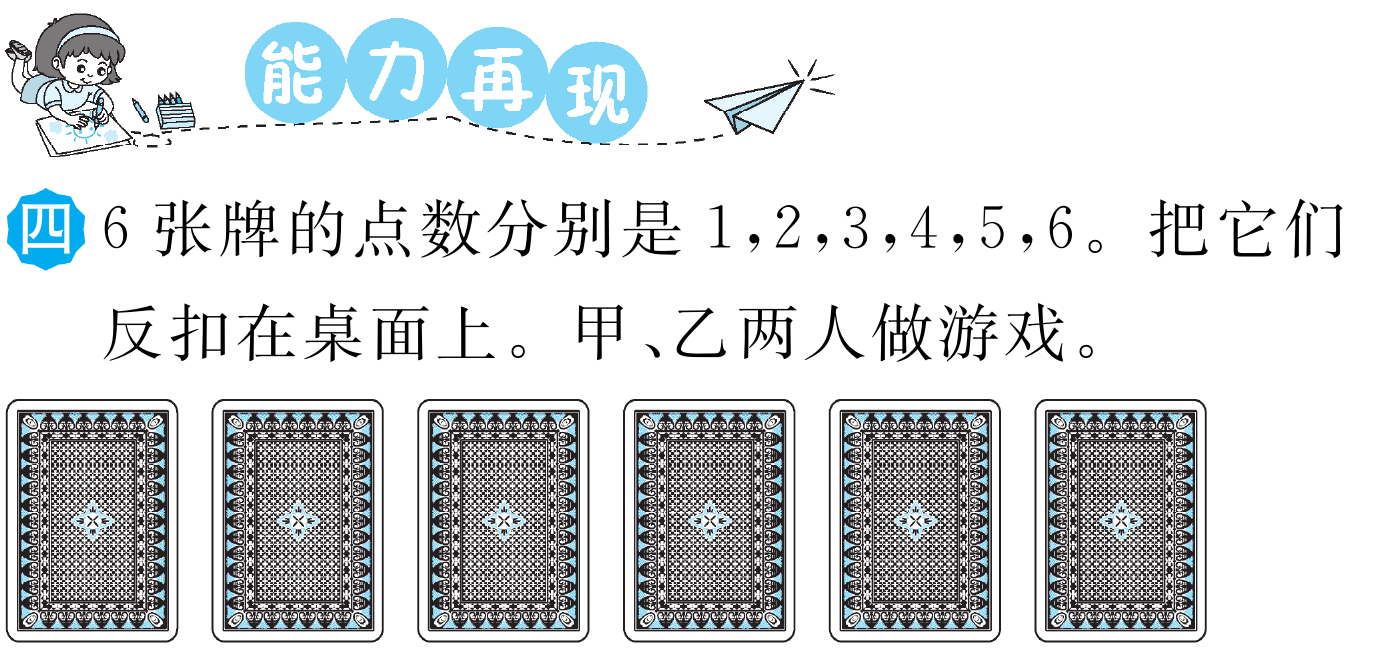 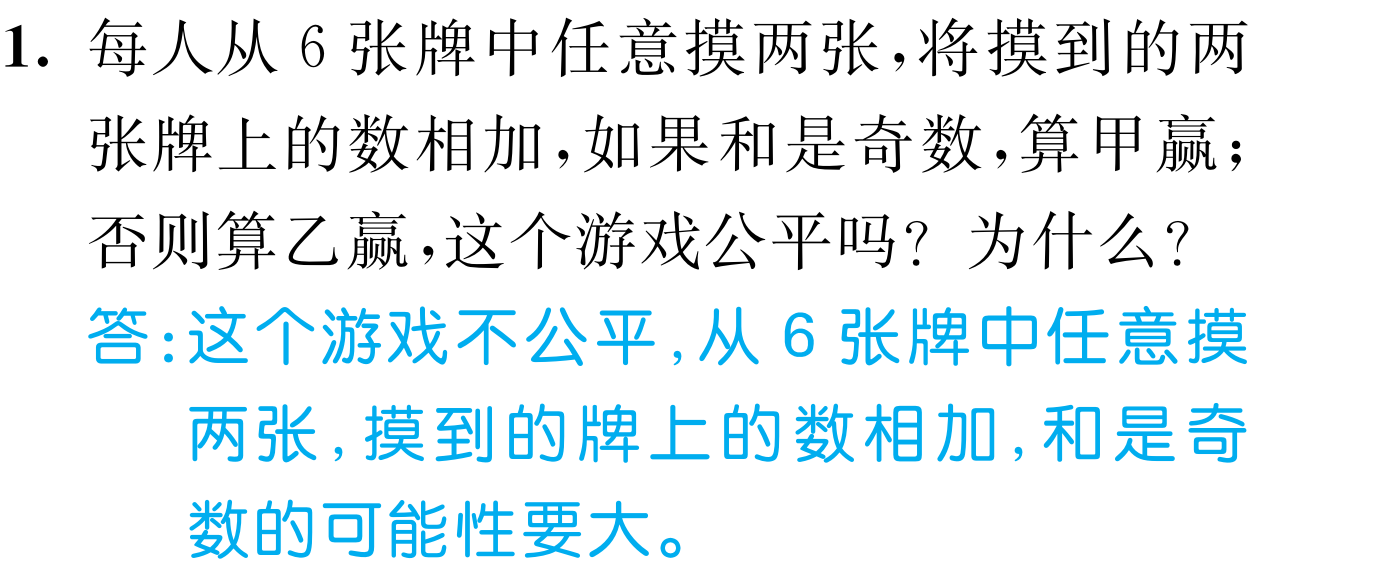 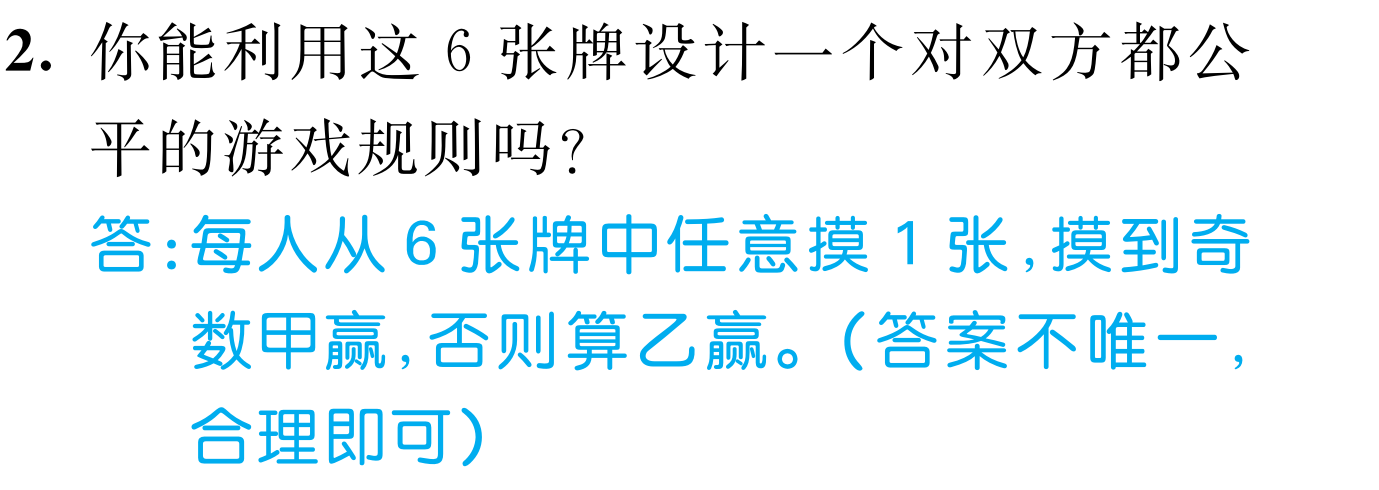 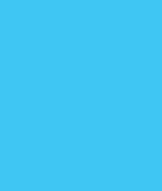 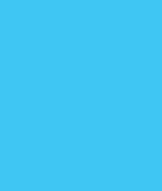 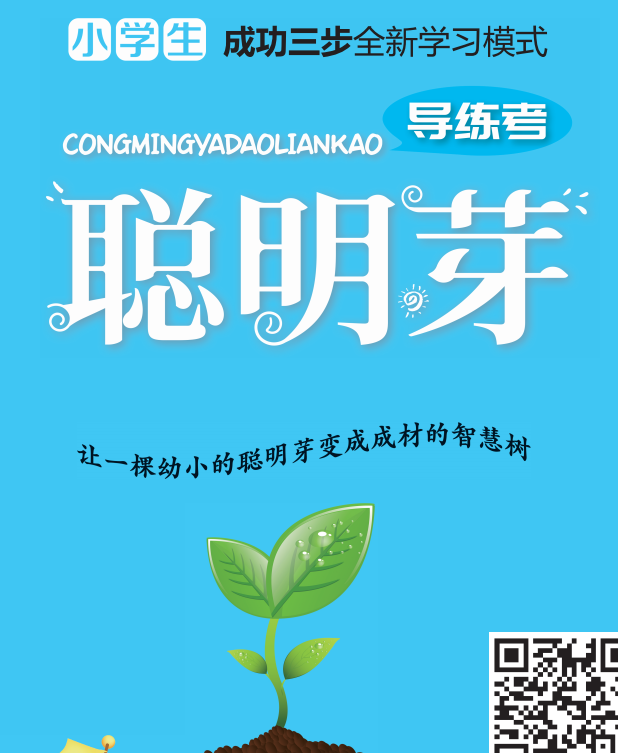